Succé för vår webbhubb om psykisk hälsa
September 2021
Sara Hedrenius och Marie Sparreus
Agenda
Hej och välkomna!
2020 – gav oss nya utmaningar
Presentation av materialet
Vad är på gång?
Hur kan materialet användas?
2020 gav oss nya utmaningar
2020 var året då vi alla, gammal som ung, ställdes inför nya och tuffa utmaningar. 
Pandemin omkullkastade mångas vardag och vi såg en ökad oro i samhället. 
Som en av Sveriges främsta organisationer inom krisberedskap valde vi att satsa på att ta fram en digital samlingsplats för psykisk hälsa och ohälsa
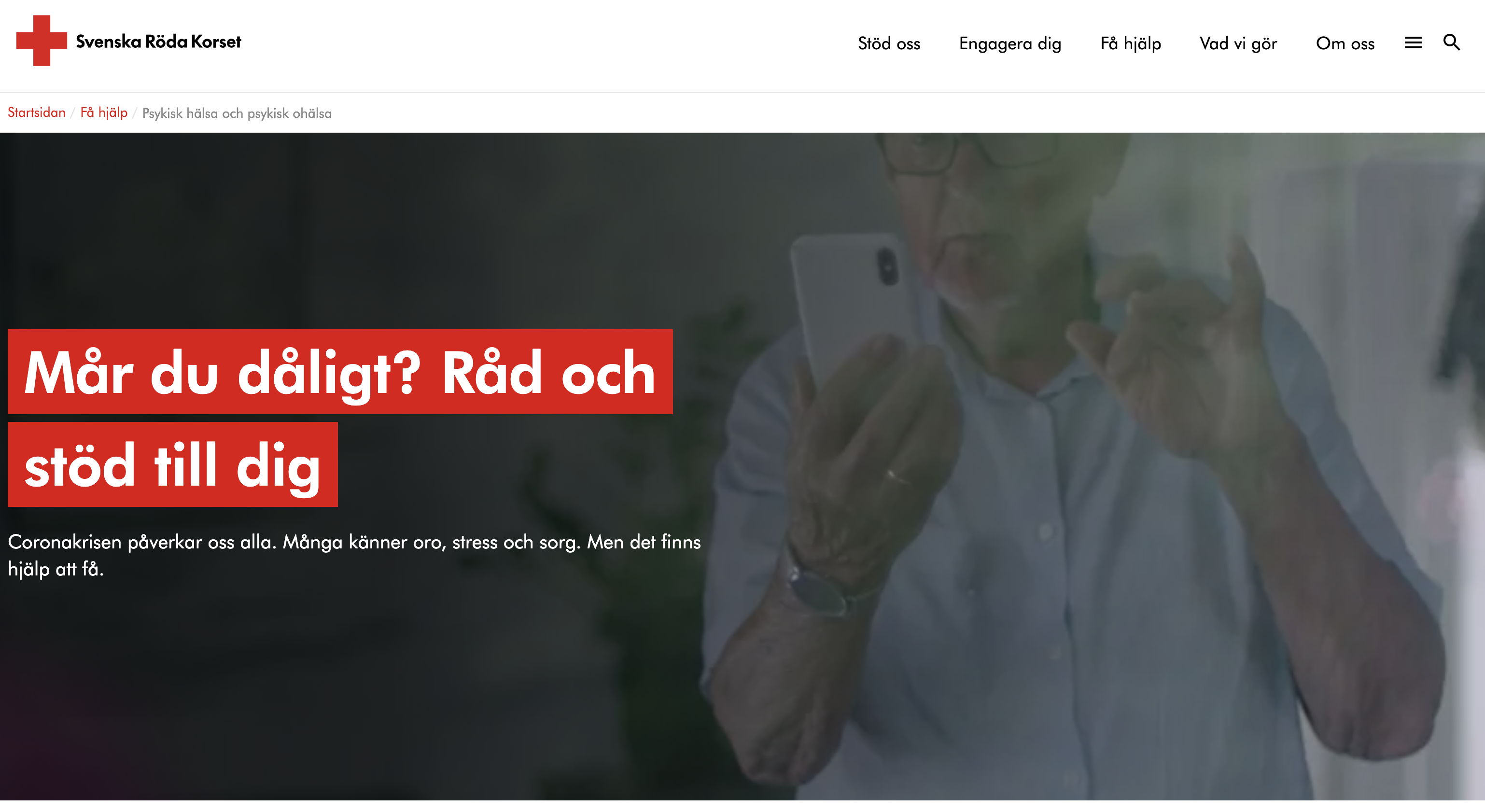 Ett omfattande innehåll
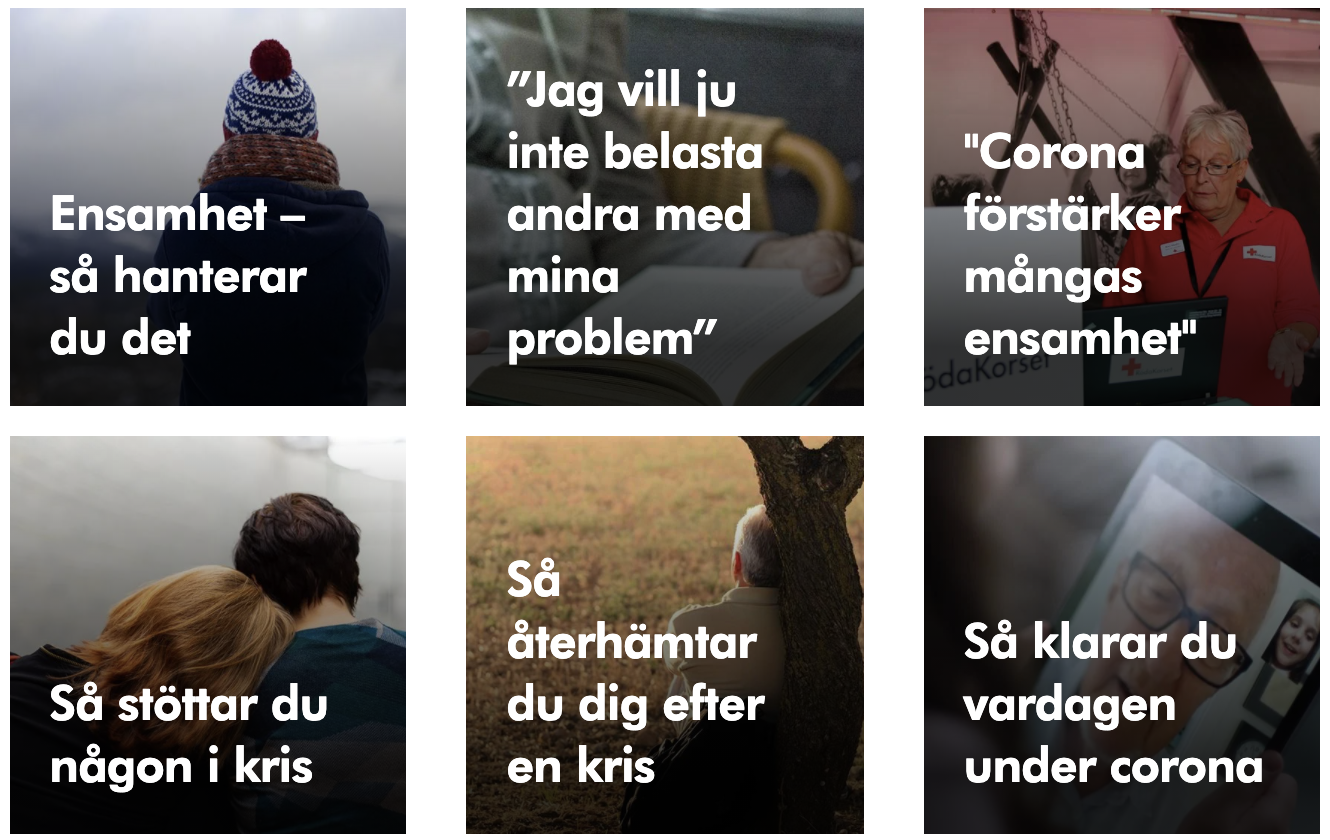 Evidensbaserade faktaartiklar
Intervjuer med drabbade 
Intervjuer med experter
Animerade filmer tips och råd kring hur en kan hantera ensamhet, oro, stress, ångest och sorg.
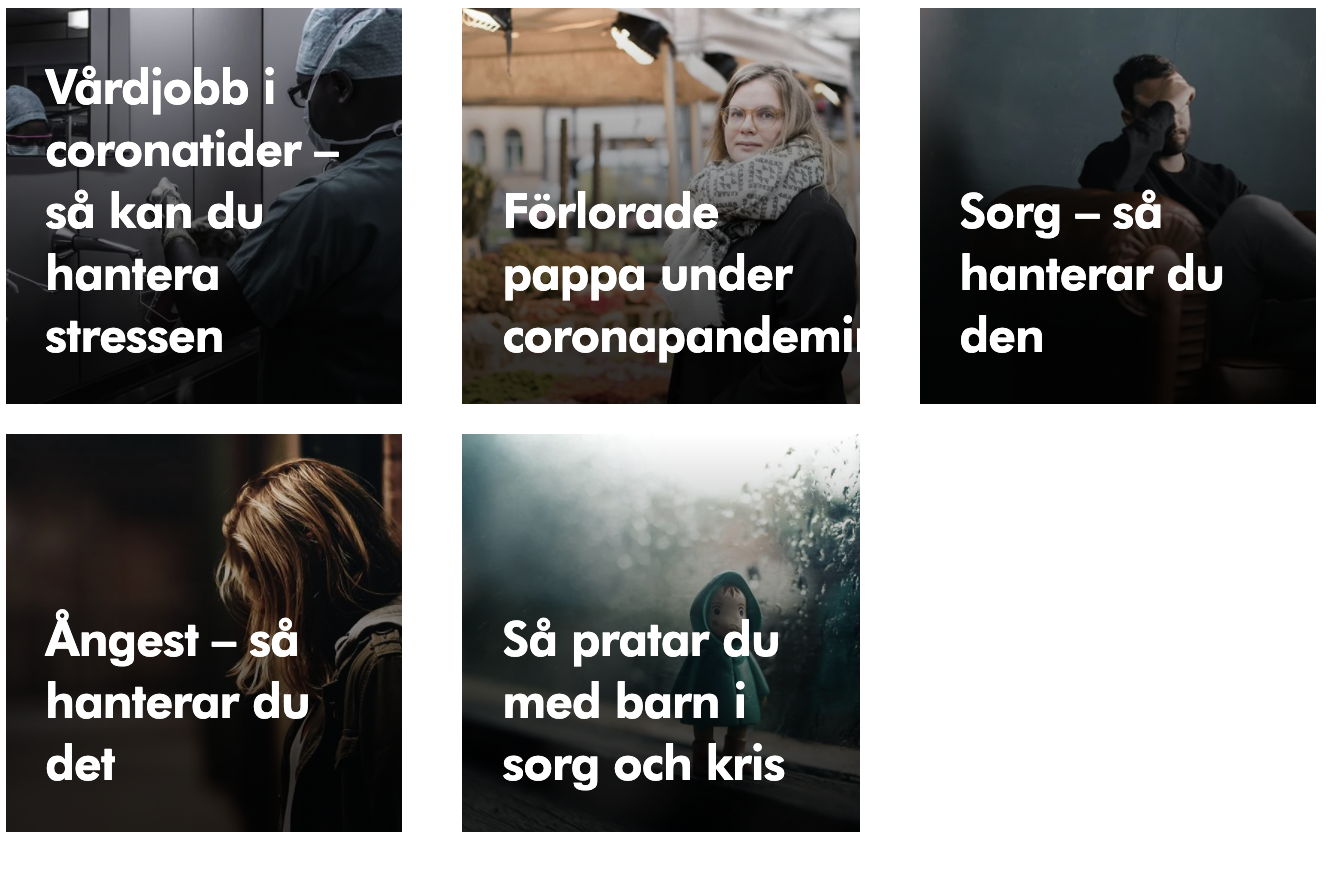 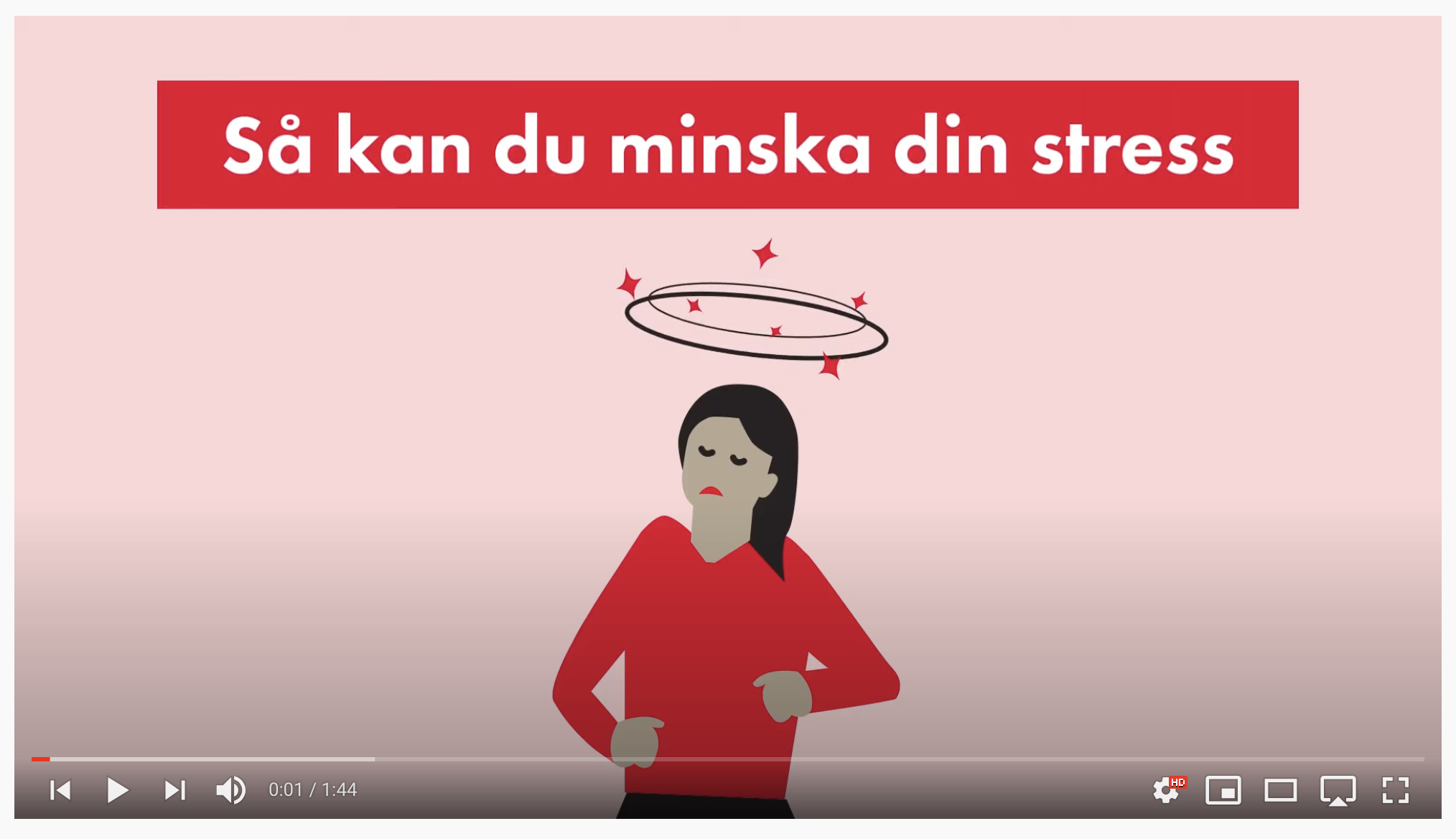 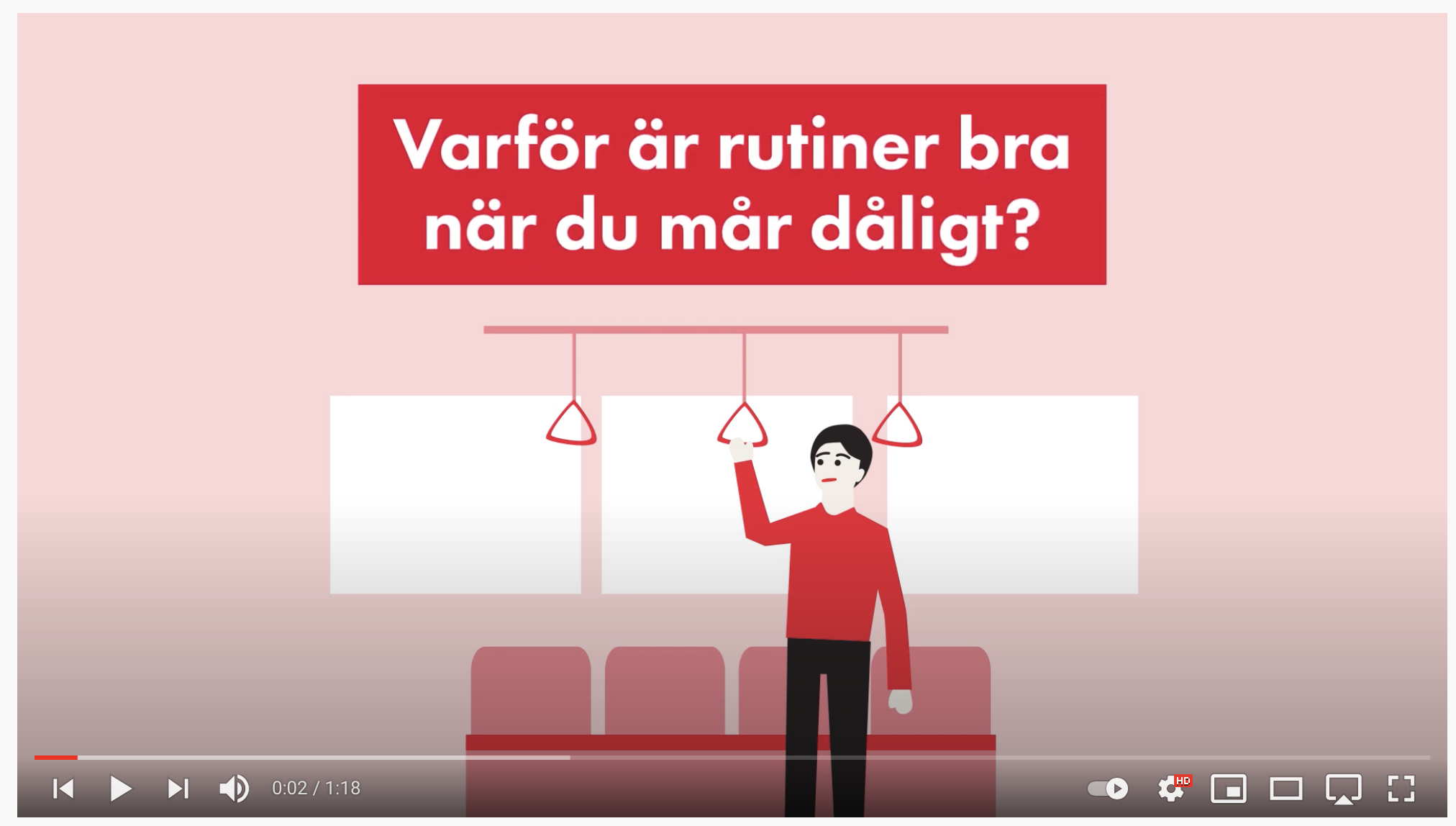 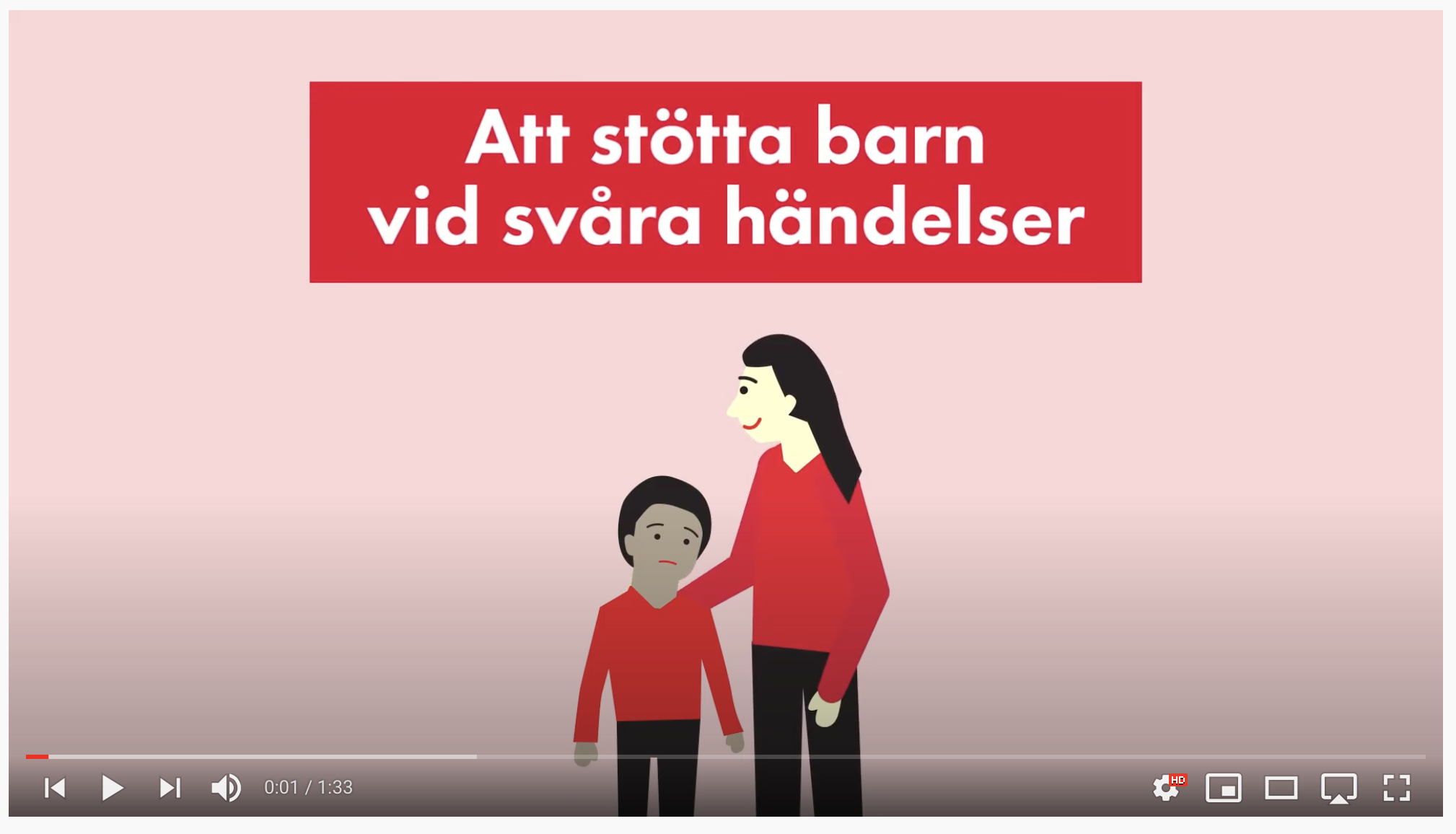 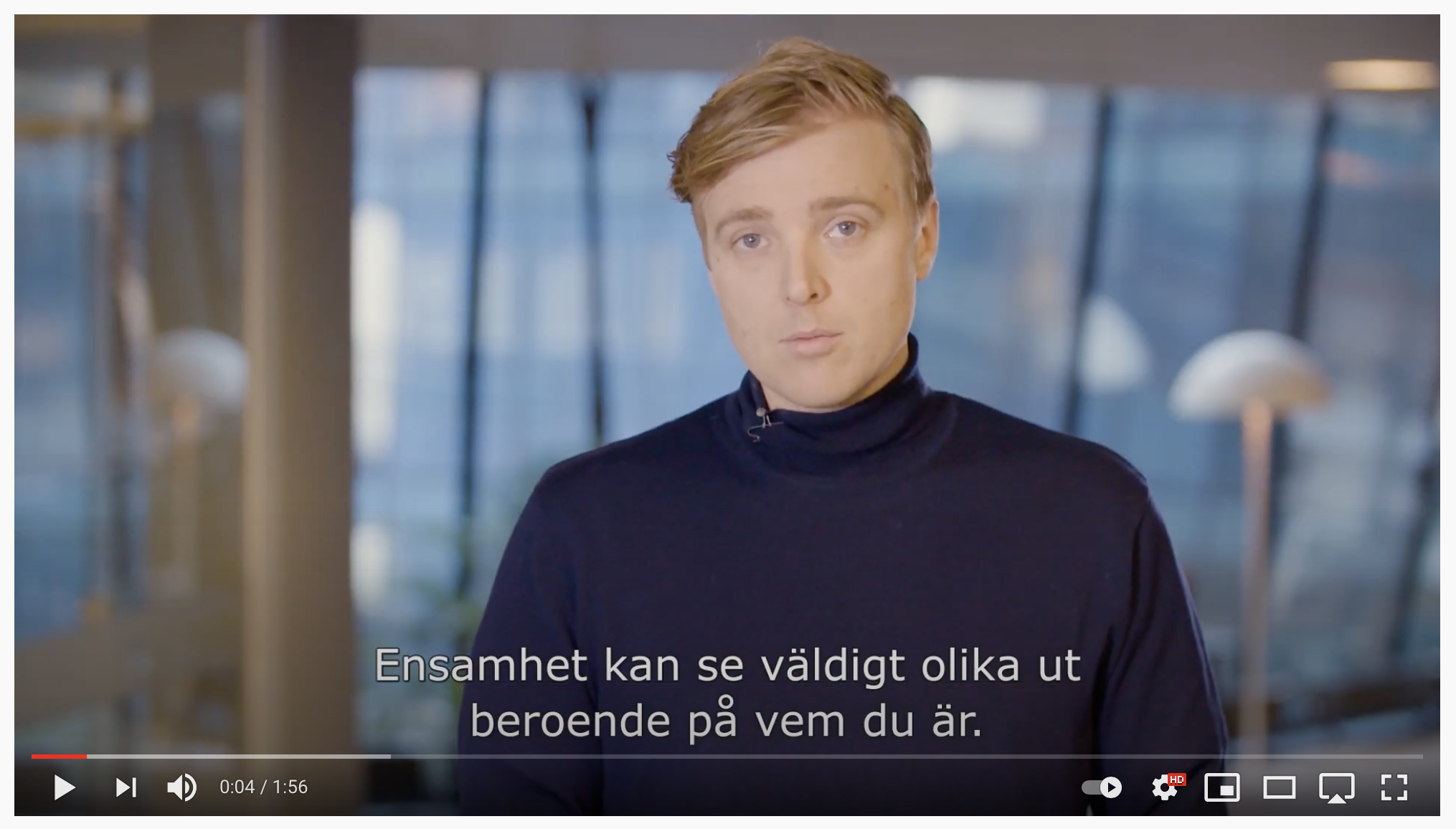 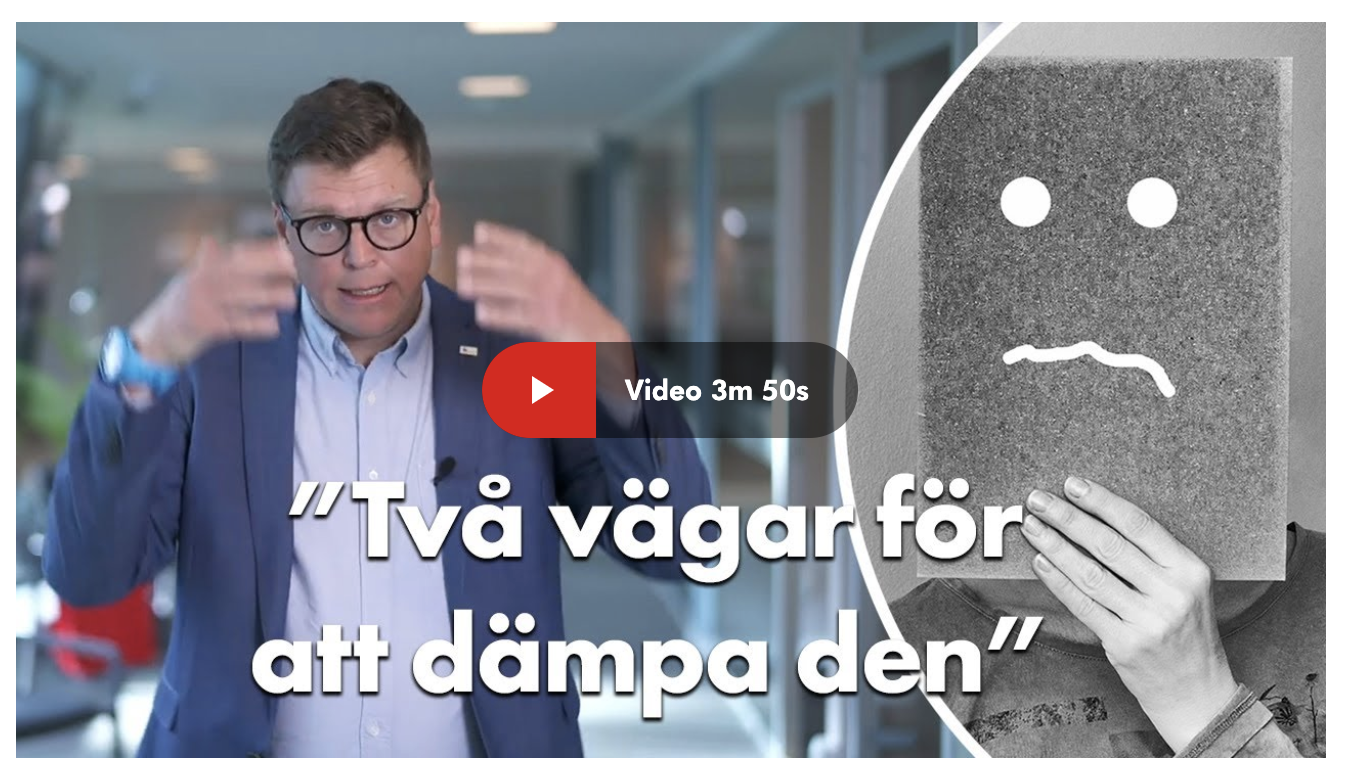 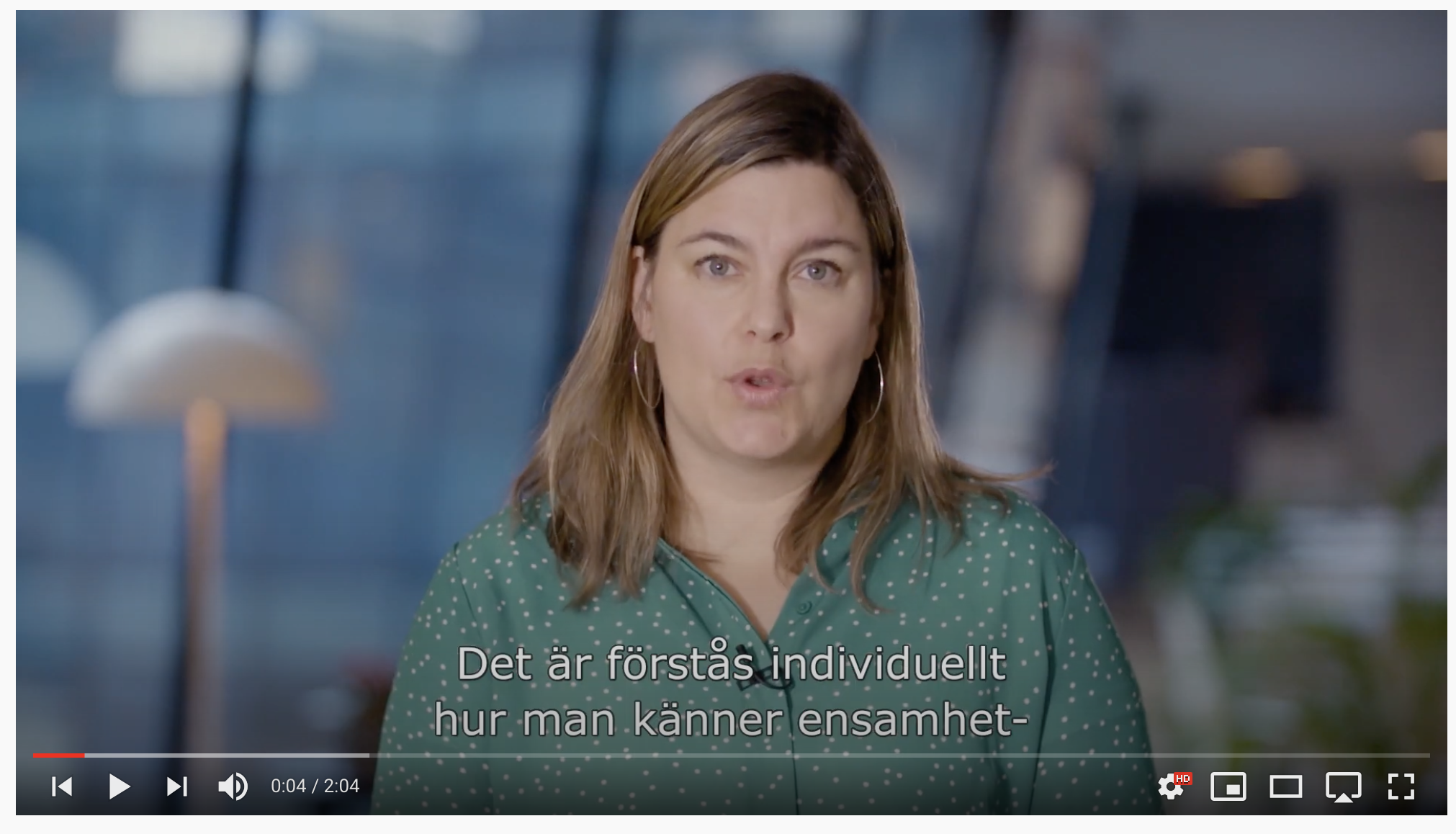 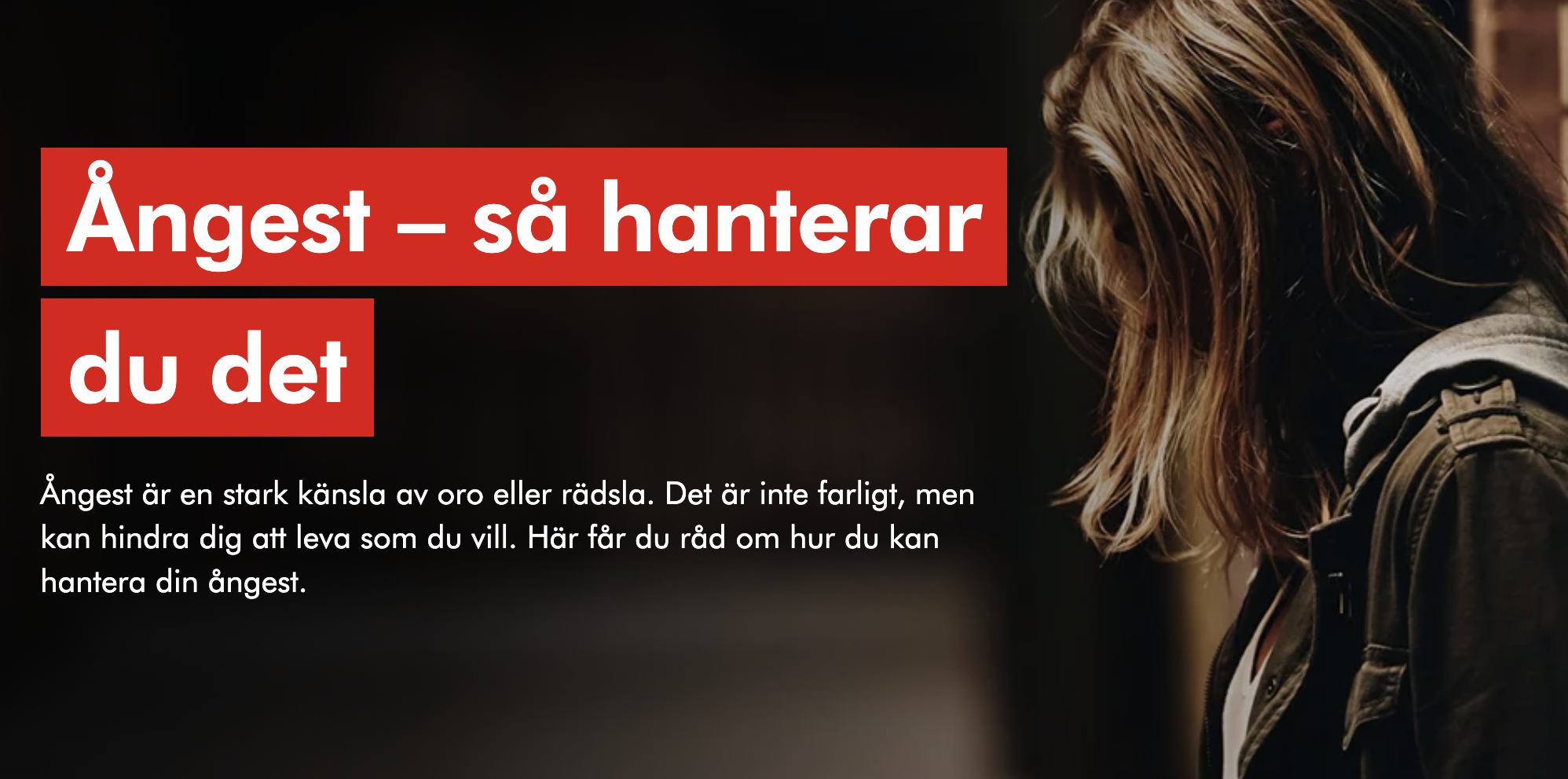 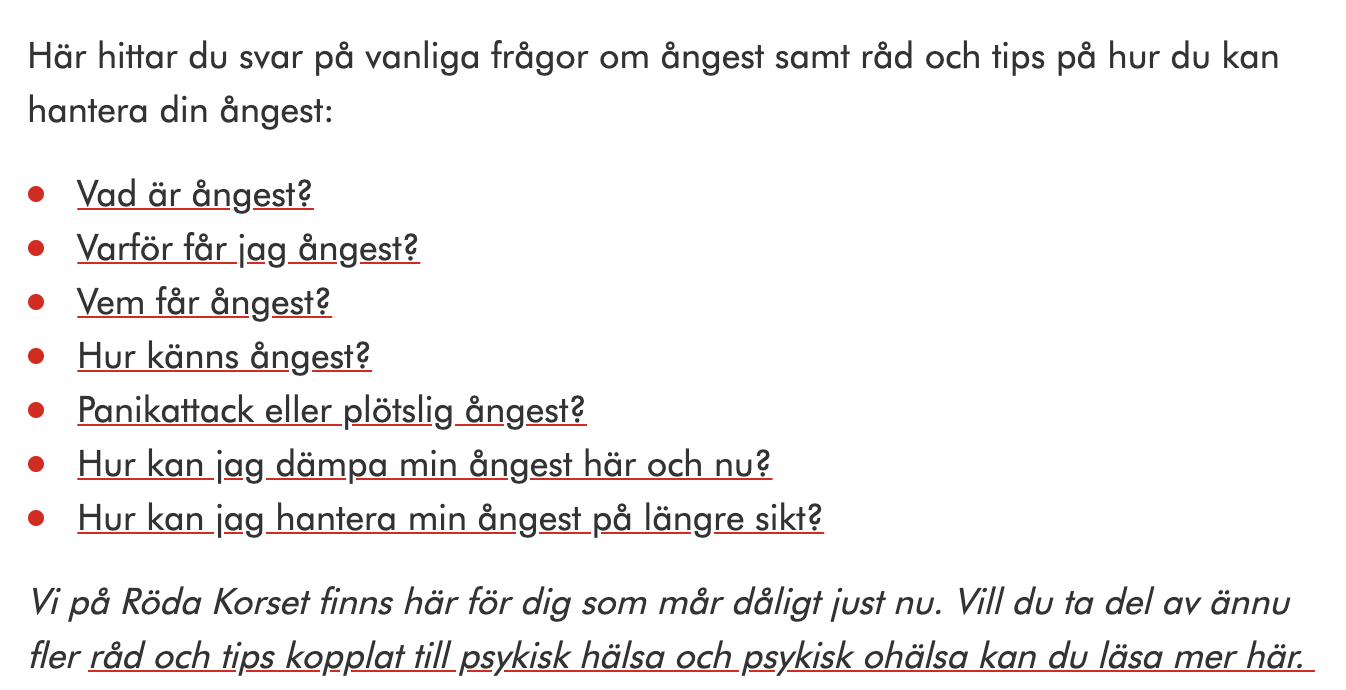 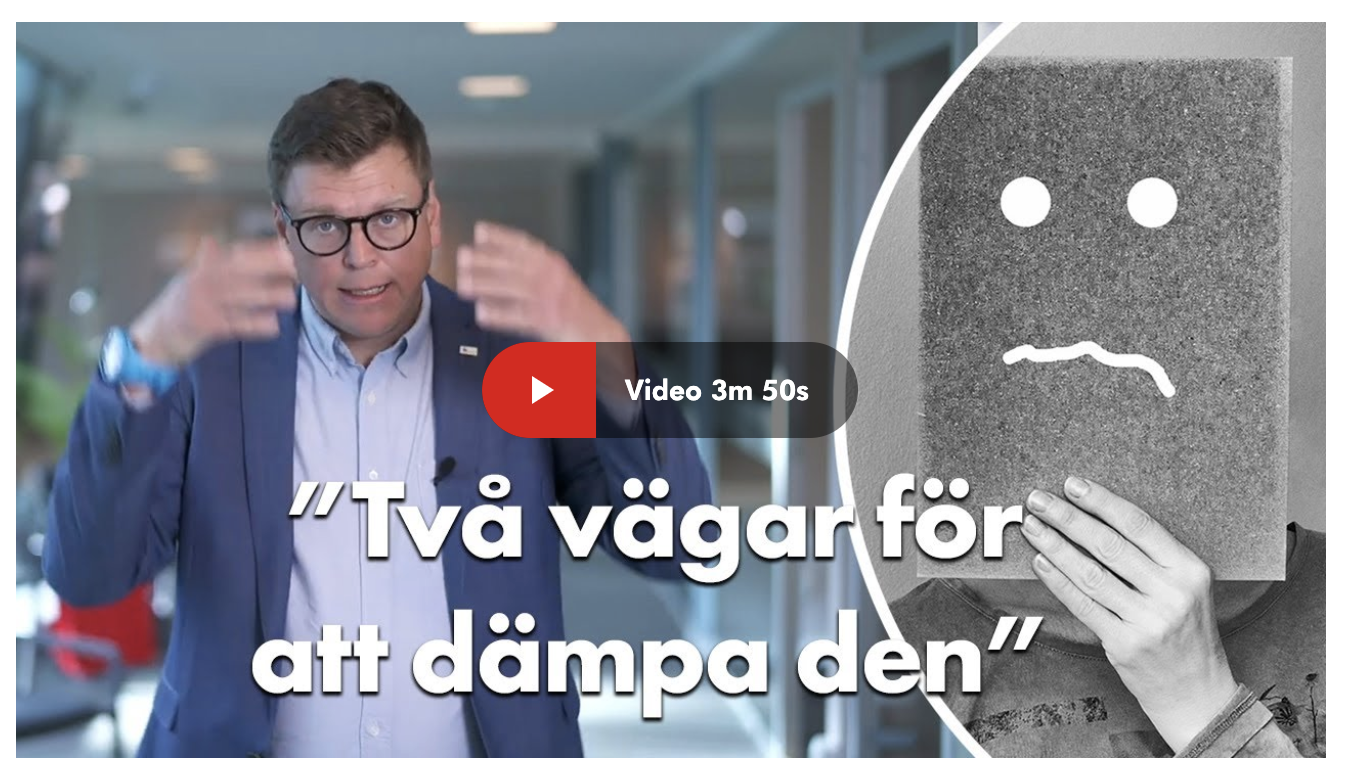 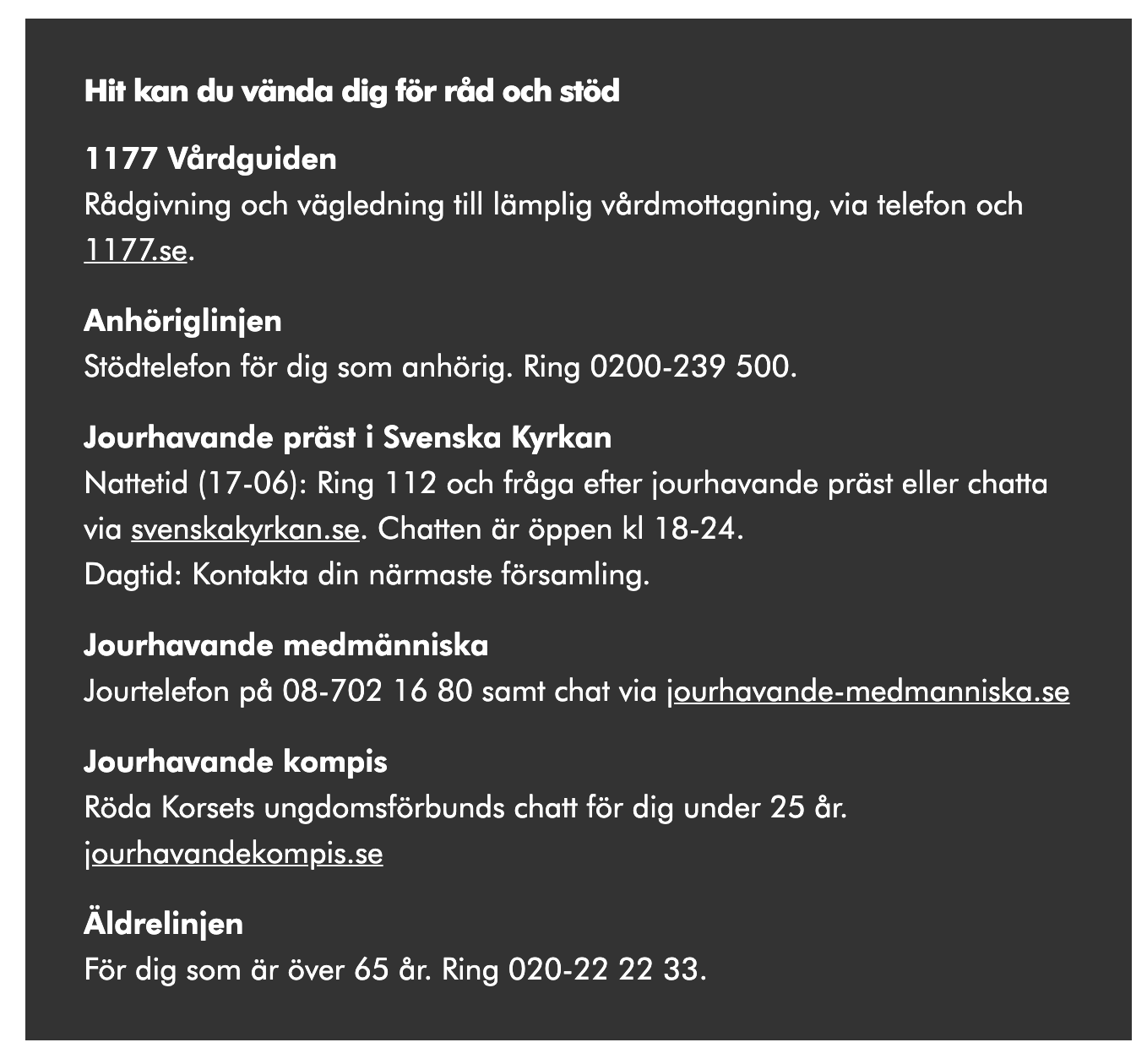 Viktigt material både internt och externt
Hur ser ni att ni kan använda er av materialet?
Alla filmer finns på Youtube - ni kan bädda in
På Youtube under en specifik kanal har vi sparat alla filmer – det gör att ni kan dela filmerna på era egna sidor. 
Här finns även många av Röda Korsets filmer.
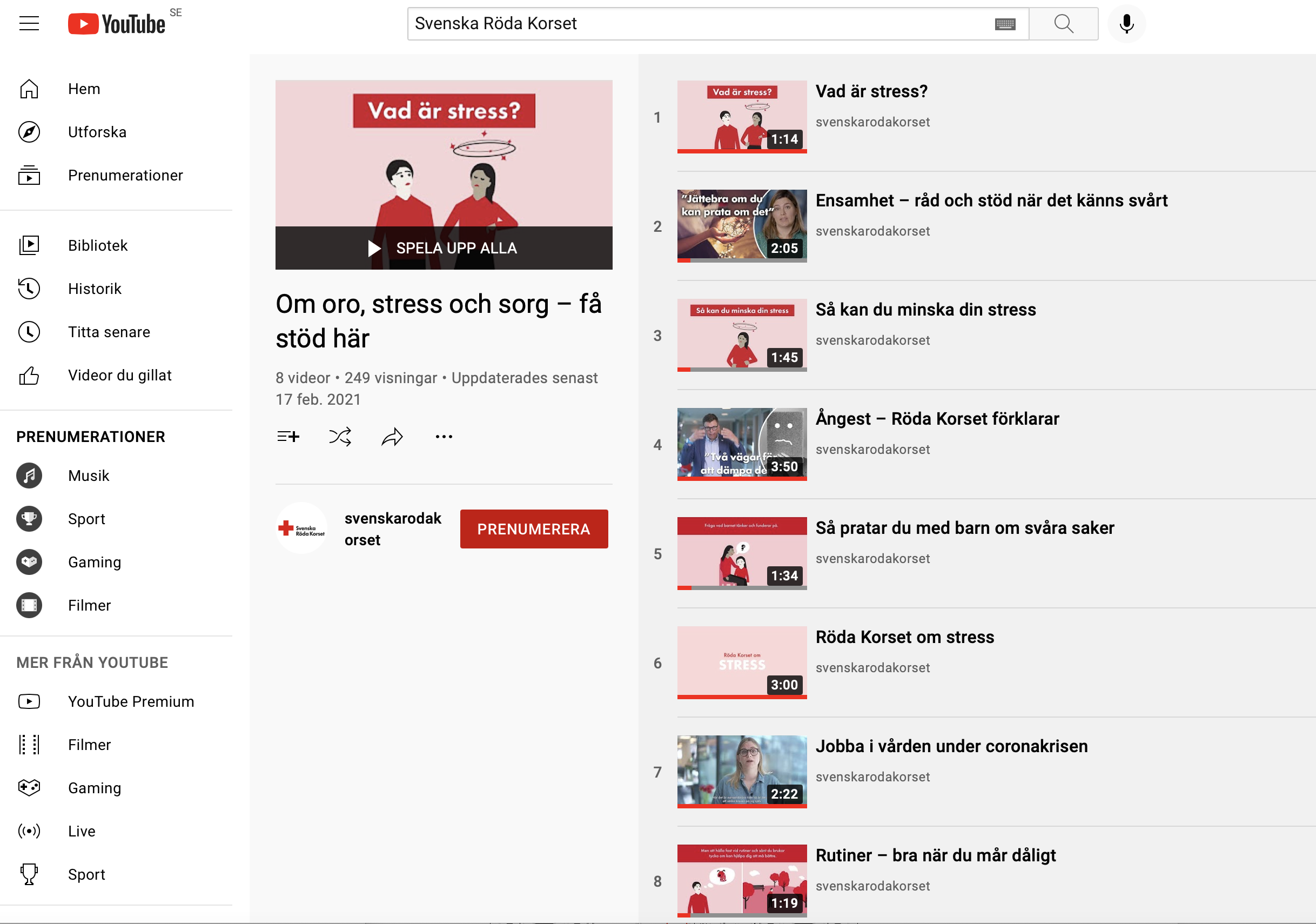 Frågor?